《五十嵐地区　学生の皆さんへ》インフルエンザ予防接種のお知らせ【予防接種について】　　日時：10月31日（月）　　　　　11月1日（火）・2日（水）・4日（金）・7日（月）　　　　　11：00～13：00　　場所：五十嵐キャンパス　保健管理センター　　料金：3,500円（税込）
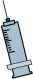 【申し込み方法】
※昨年度と申し込み方法が違います。ご注意ください。
10月3日(月)から予約を受け付けます
保健管理センターホームページトップ画面の「各種健康診断，予防接種の予約はこちらから」のバナーをクリック。
五十嵐地区の予約バナーをクリック。
ログイン後，希望する日時に予約を入れる。

【注意事項】
定員に達し次第，申し込みを〆切ります。
10月13日（木）までは，キャンセルや予約日の変更は可能です。
問診票は，保健管理センターホームページトップ画面のバナーからダウンロードしてください。
接種日に20歳未満の方は，接種当日の問診票に保護者の同意が必要です。
臨床実習や教育実習，国家試験等を予定している方は，感染防御のため予防接種をしてください。
次に該当する方は,申し込みができません。最寄りの医療機関で相談してください。
      　　 ・ インフルエンザワクチンでアレルギー反応を起こしたことがある方
　　         ・ 卵アレルギーがある方
　　         ・ 持病があり担当医が不適切と判断した方
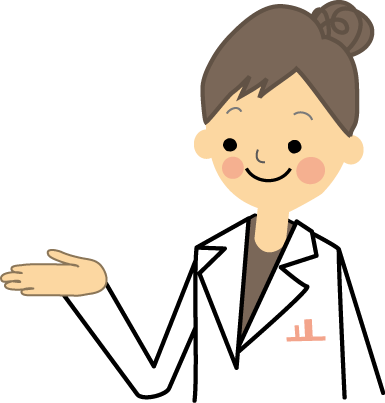 お問い合わせ先
新潟大学保健管理センター　五十嵐地区　TEL 025-262-6244